Day 1:What is culture?
Possible definitions?
[Speaker Notes: Break students into groups of 4-6. Give up to five minutes for the group to come up with a definition of “culture”. At the end of the five minutes, have students read out their definitions. Discuss--be sure to keep all student comments positive. Work on coming up with a usable definition, but be aware that it may not be complete yet. The class will have the chance to rework the definition.]
What are the elements of culture?
Come up with at least 5
[Speaker Notes: Continue in groups. Give up to five minutes for the group to come up with a list of the elements of culture. There should be a minimum of five elements. At the end of the five minutes have students share their lists. Discuss--be sure to keep all student comments positive. Be sure to transfer a finished list to wall post so students can have access to it for research project. Teacher: note the elements being listed- are there biotic components present in the list?]
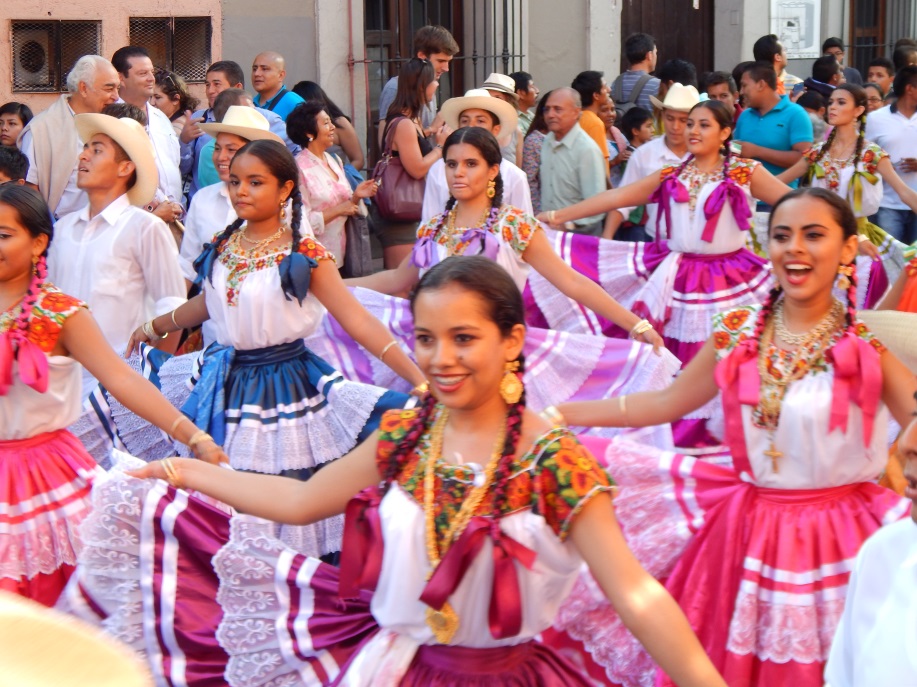 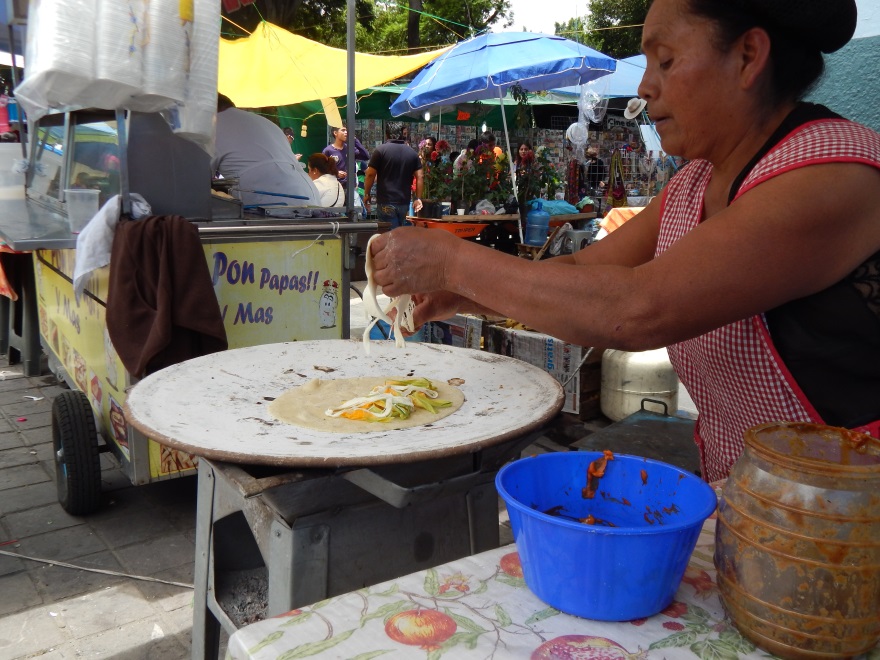 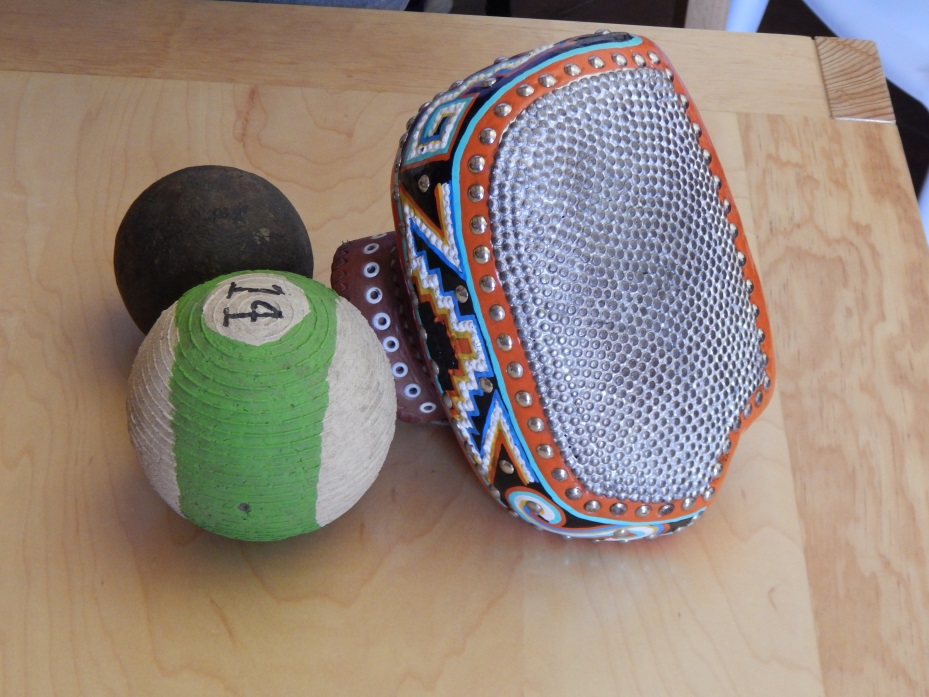 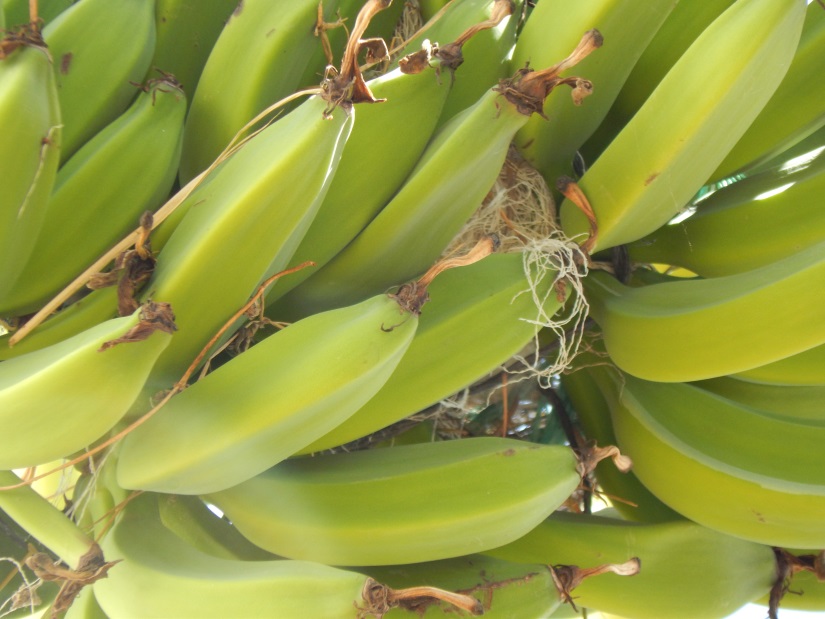 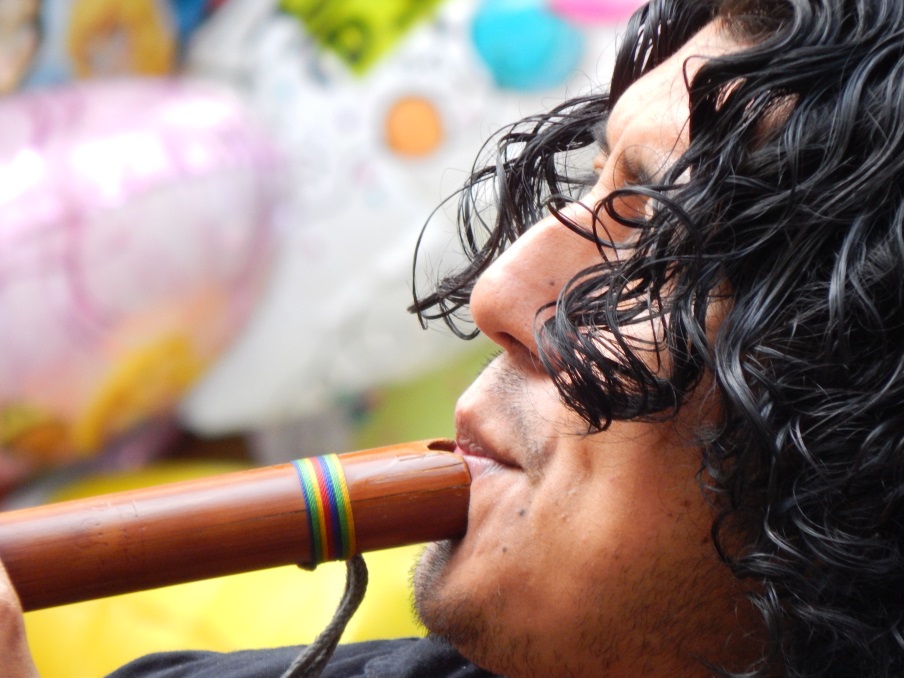 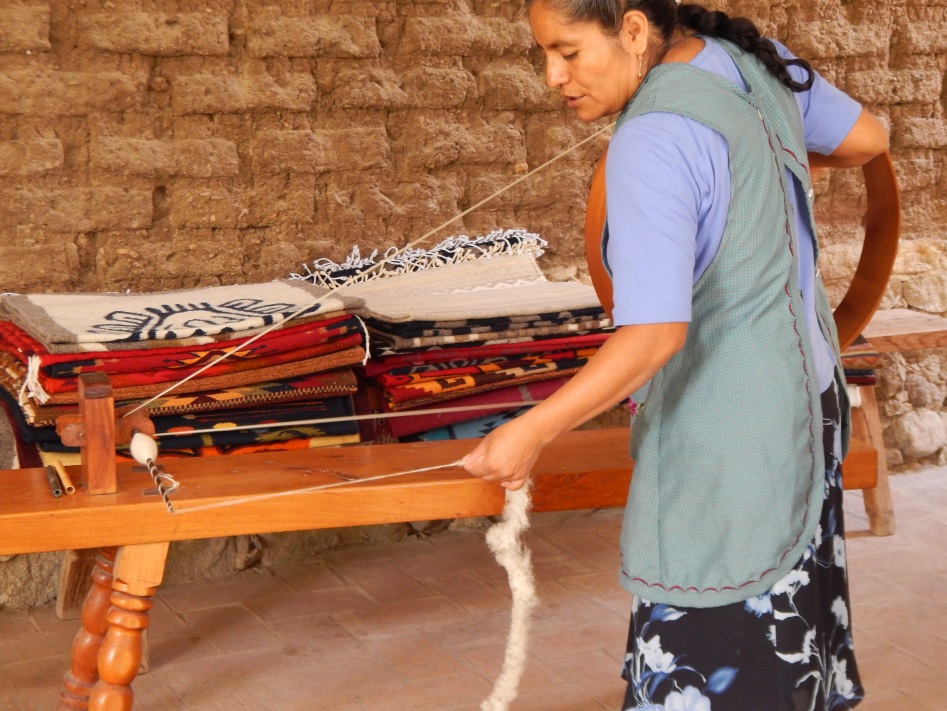 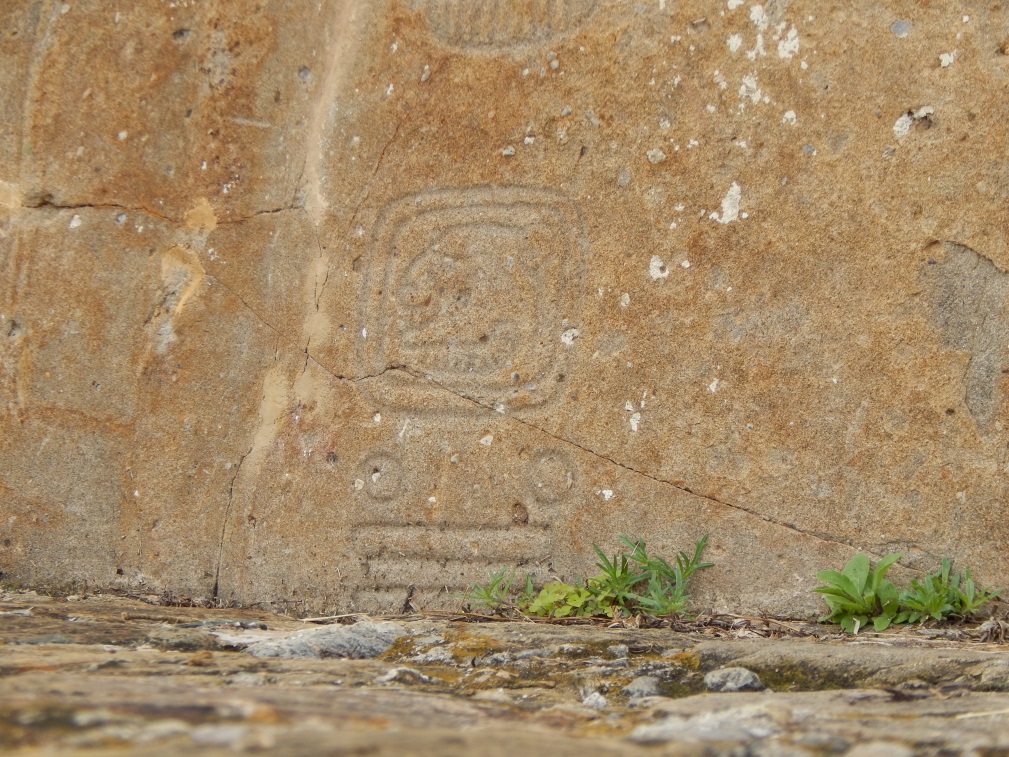 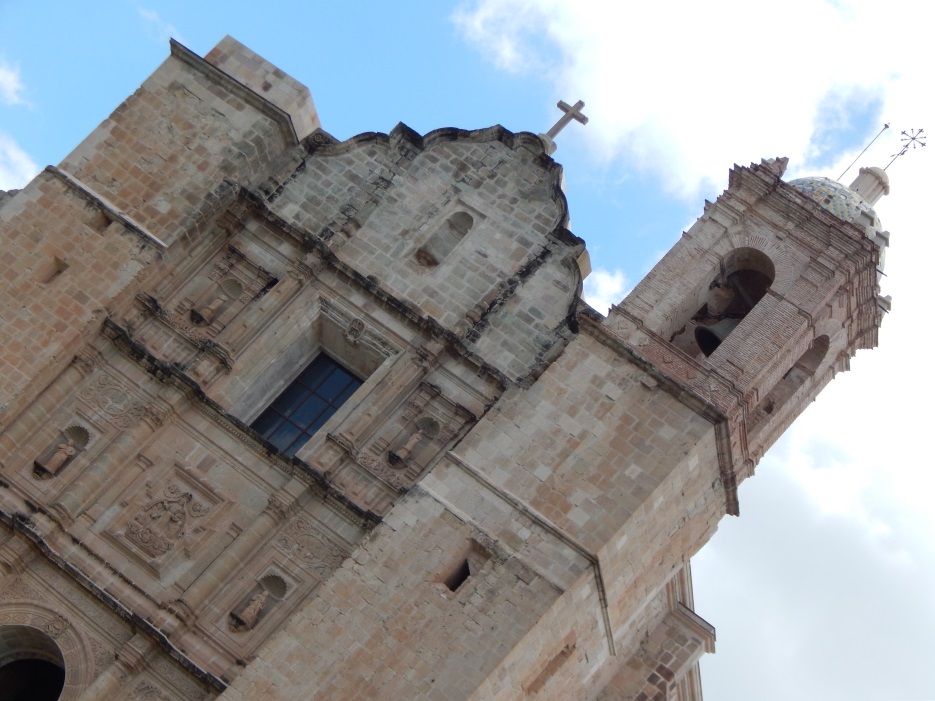 [Speaker Notes: These pictures are only meant to be seen as examples--allow students to ask questions and explore but try not to lead them to answers.]
The organization of culture

Where does it come from?
How is it passed down/continued over generations?
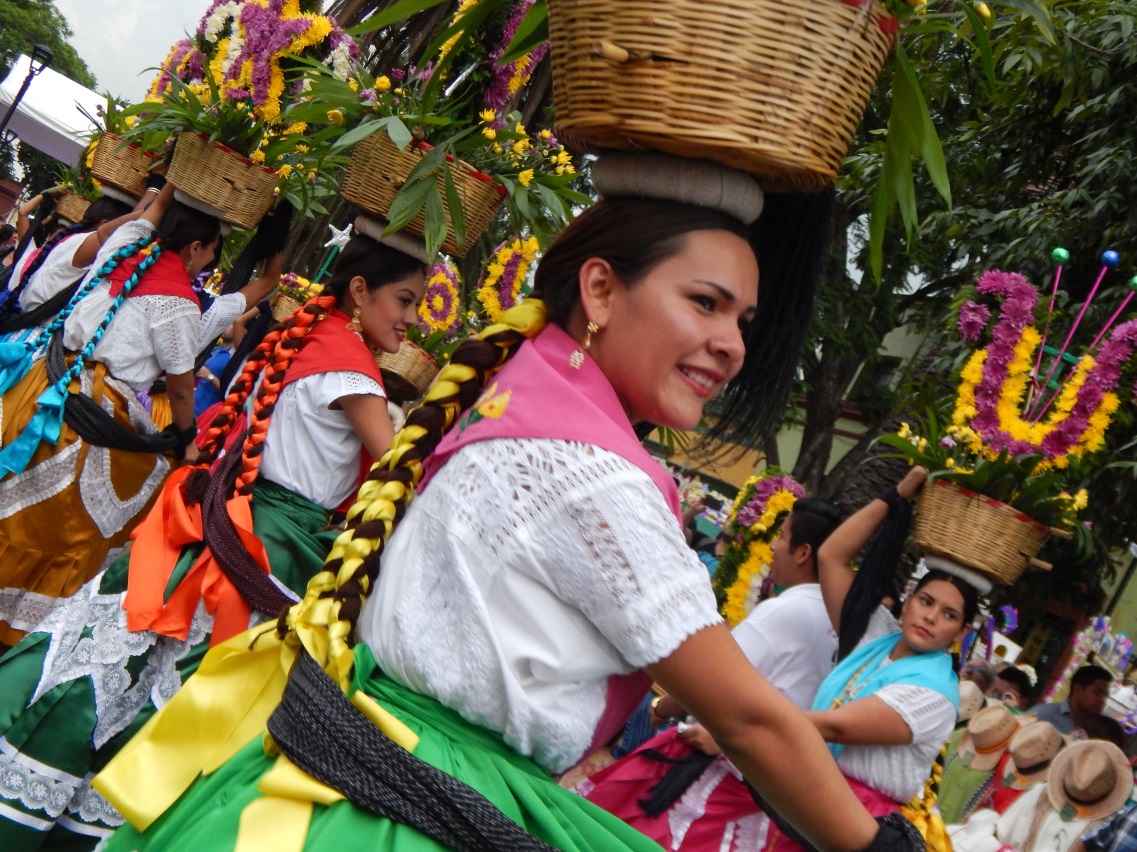 [Speaker Notes: Collect ideas, stir conversation. The point of this discussion is to allow students to recognize that cultural influences are all around them.]
7 Elements of Culture
Social Organization
Customs and Traditions
Language
Arts & Literature
Religion
Forms of Government
Economic Systems
Social organization
Creates social structure by organizing  into small units to meet basic needs of the people
For cultural development, family is the most important social unit
Family patterns
Nuclear 
Extended 
Patriarchal
Matriarchal
Other patterns
Kinship
Clan
Social classes
Social mobility
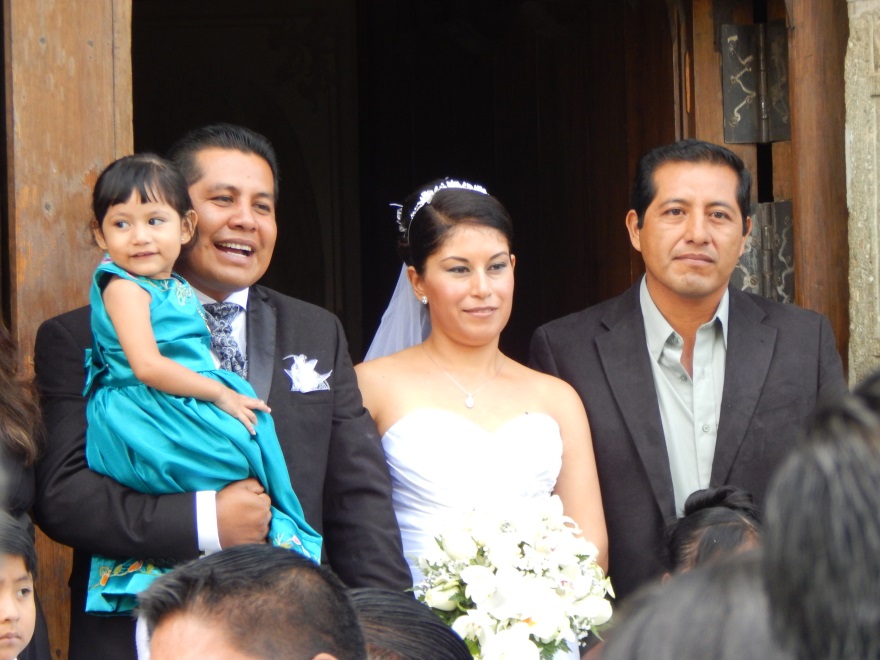 [Speaker Notes: Family patterns
Nuclear family- wife, husband, kids; typically found industrialized societies
Extended family- Several generations in one household.  Parents, kids, grandparents, aunts, uncles.  Usually in developing nations.
Patriarchal- family where the oldest male makes the decisions
Matriarchal- family where the oldest female makes all the decisions
Kinship= concept that everyone is related to someone; specific rules exist (i.e. uncles can’t marry nieces)
Clan= people within an ethnic group who claim to be descended from a common ancestor
Social Classes= rank people according to status in society; can be based on financial, occupation, heredity, education grouping
Social mobility= chance to move up and down the social ladder]
Customs & traditions
Rules of behavior are enforced by social pressures or by written laws

Include:
	- Basic moral values
	- Language
	- Clothes
	- Foods
	- Education
	- Occupation
	- Celebrations
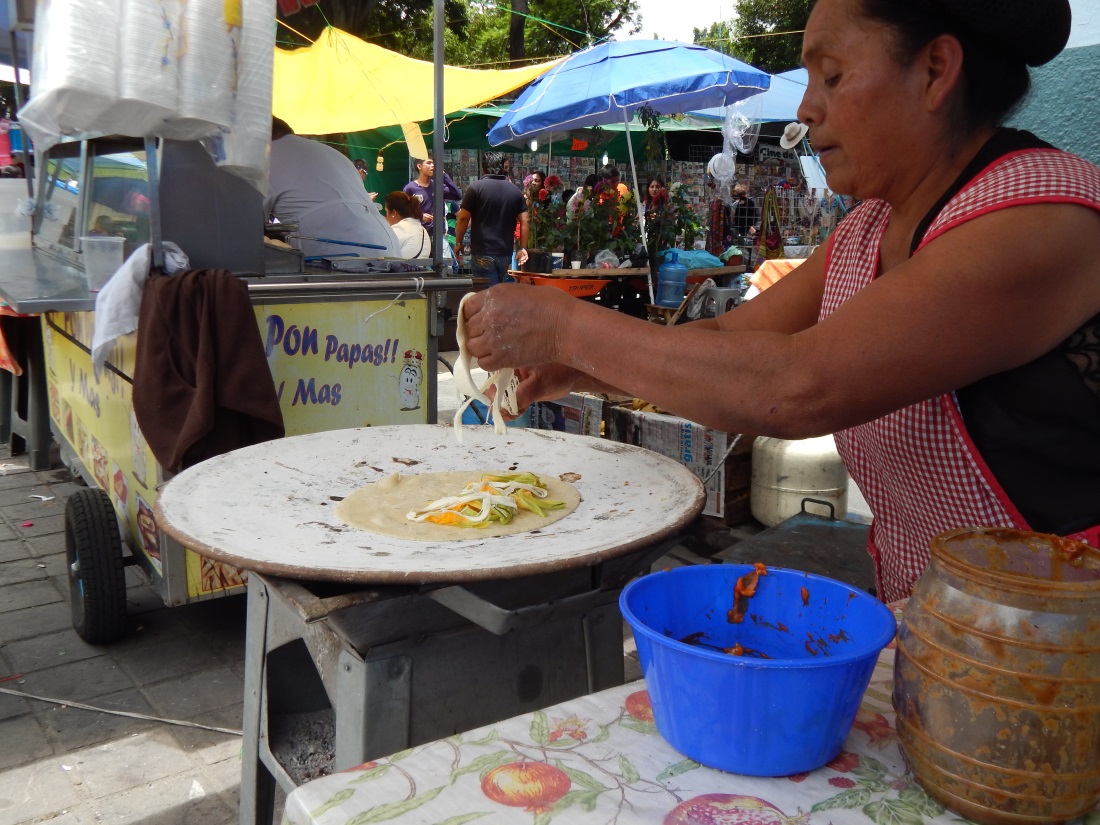 Arts & Literature
Products of human imagination that teach us about cultural values.  
Includes:
Painting
Sculpture
Music
Drawing
Theatre
Literature
Architecture
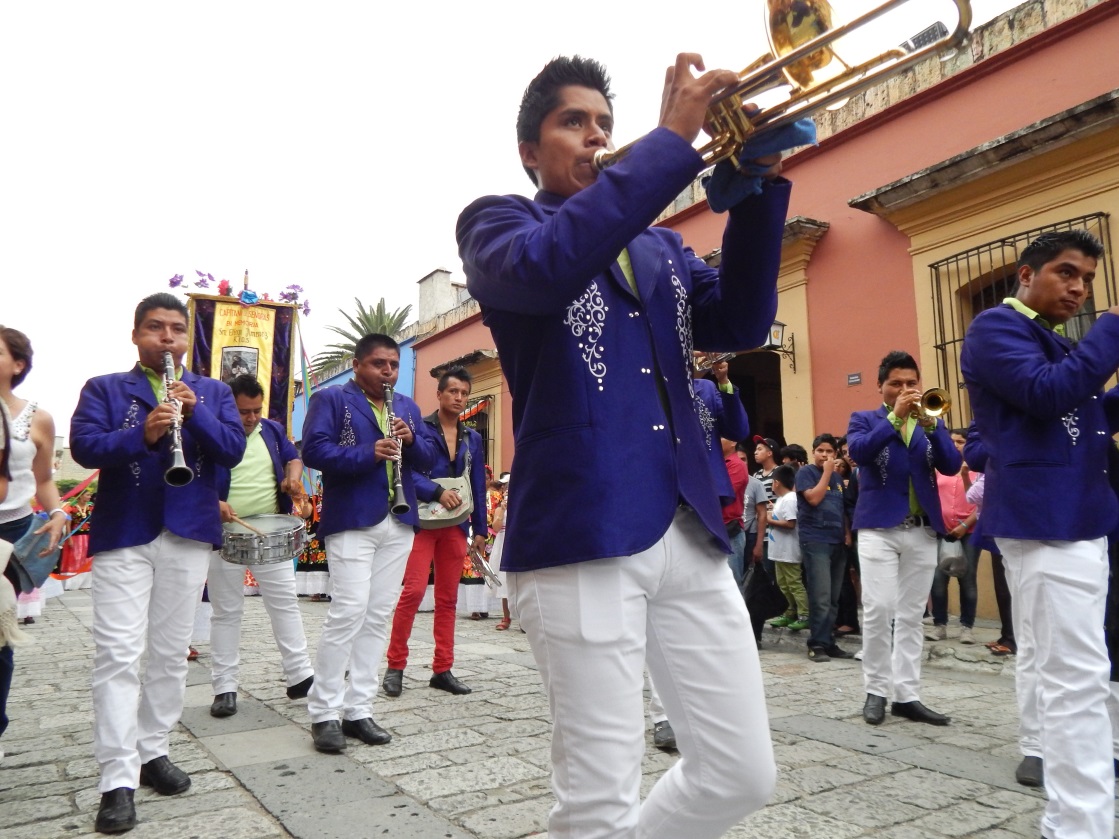 Religion
Helps people answer the basic questions about the meaning of life 
Supports the values of a culture 
Helps shape morals & ethics
Monotheism
Polytheism
Animism
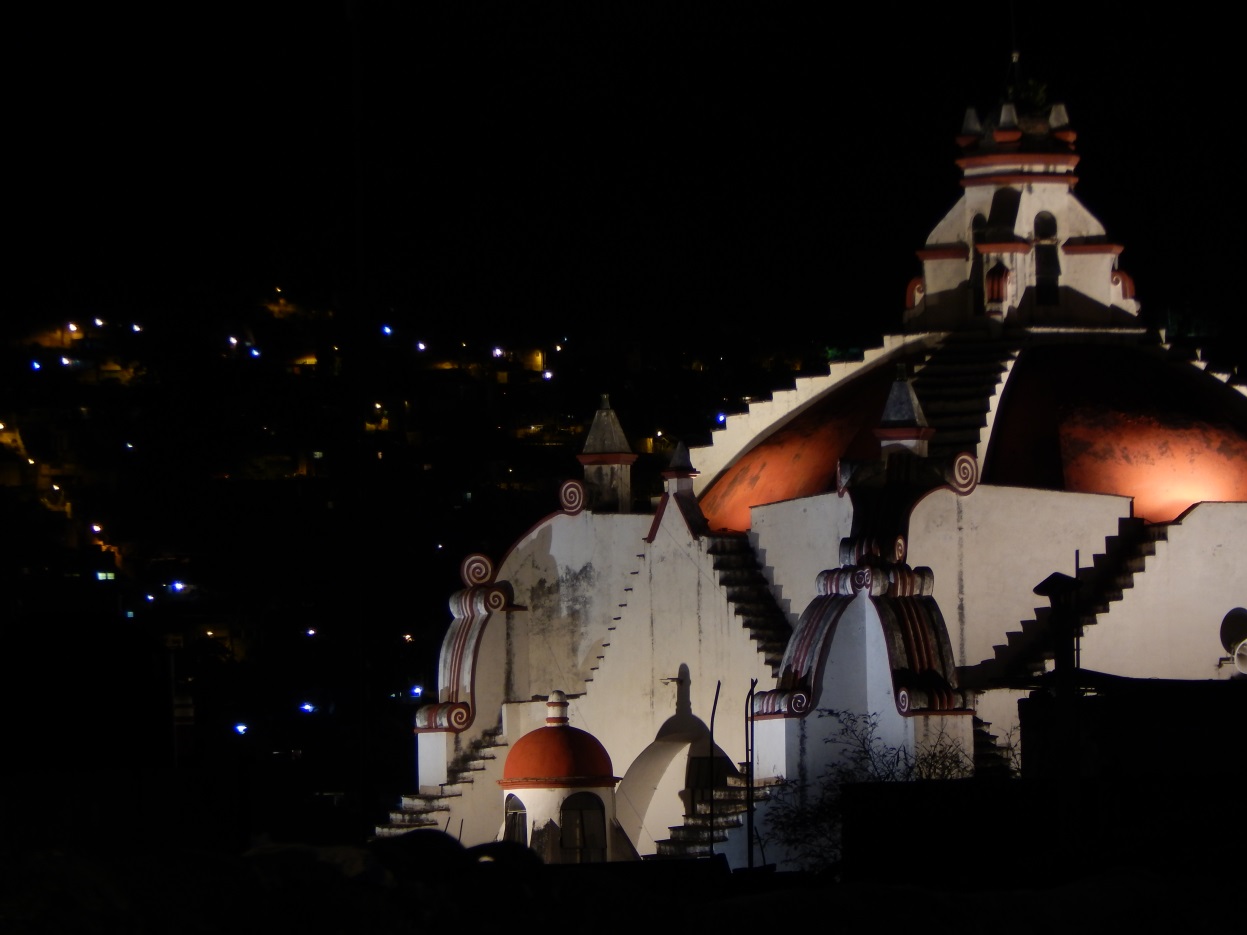 [Speaker Notes: Monotheism- belief/worship of 1 god
Polytheism- belief/worship of more than 1 god
Animism- belief that everything in nature has a spirit]
Language
Cornerstone of Culture
Culture is passed through language
All cultures must communicate
Language reflects a culture’s identity
Languages can have different dialects
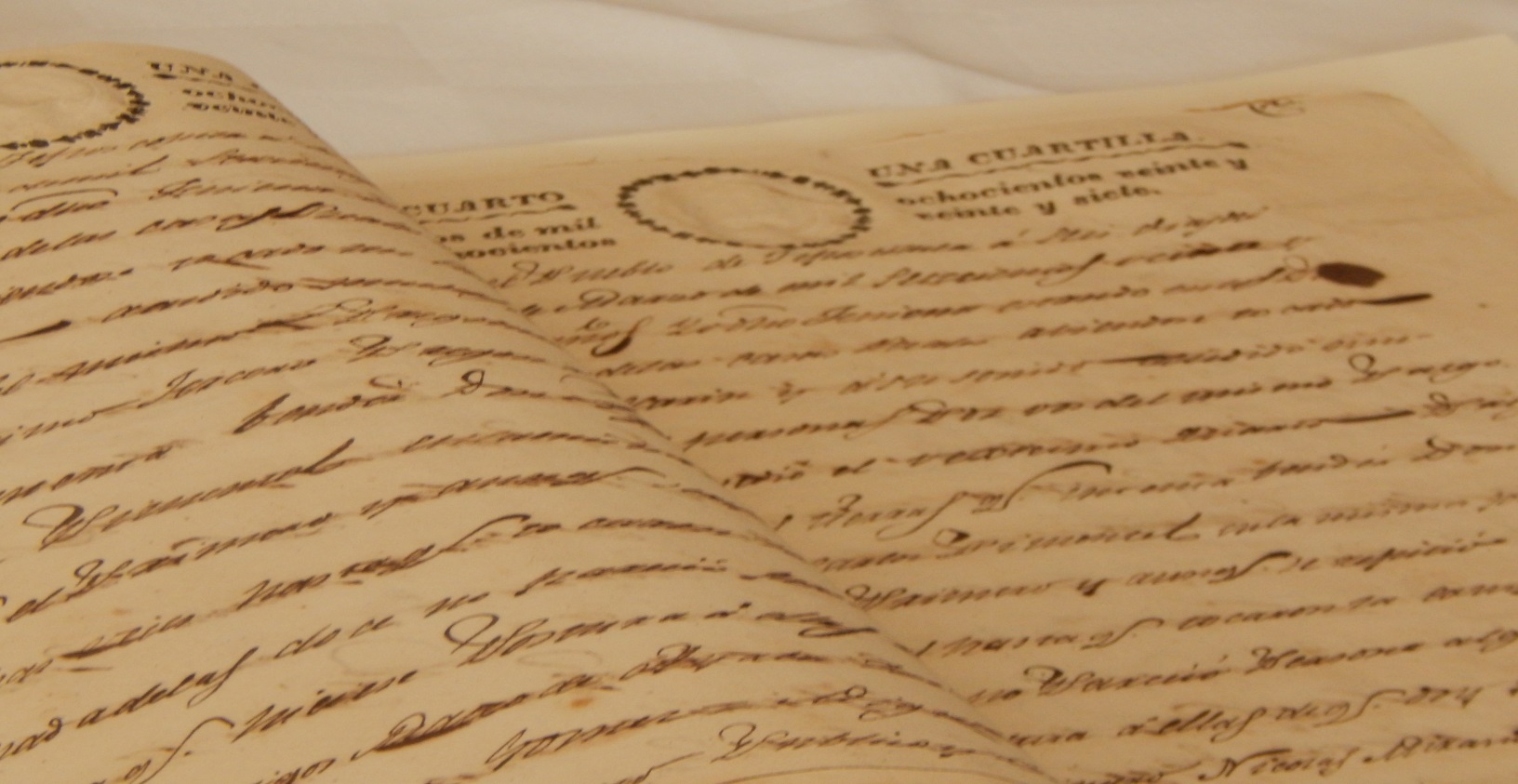 [Speaker Notes: Remember- “language” does not mean “written word”
Different dialects can help show relatedness of cultural development]
Forms of Government
Government is designed to provide for the common need 
Keeping order in society & protecting it from outside threats
Types of Government include:
Democracy
Republic
Dictatorship
Monarchy
Aristocracy
Corporatocracy
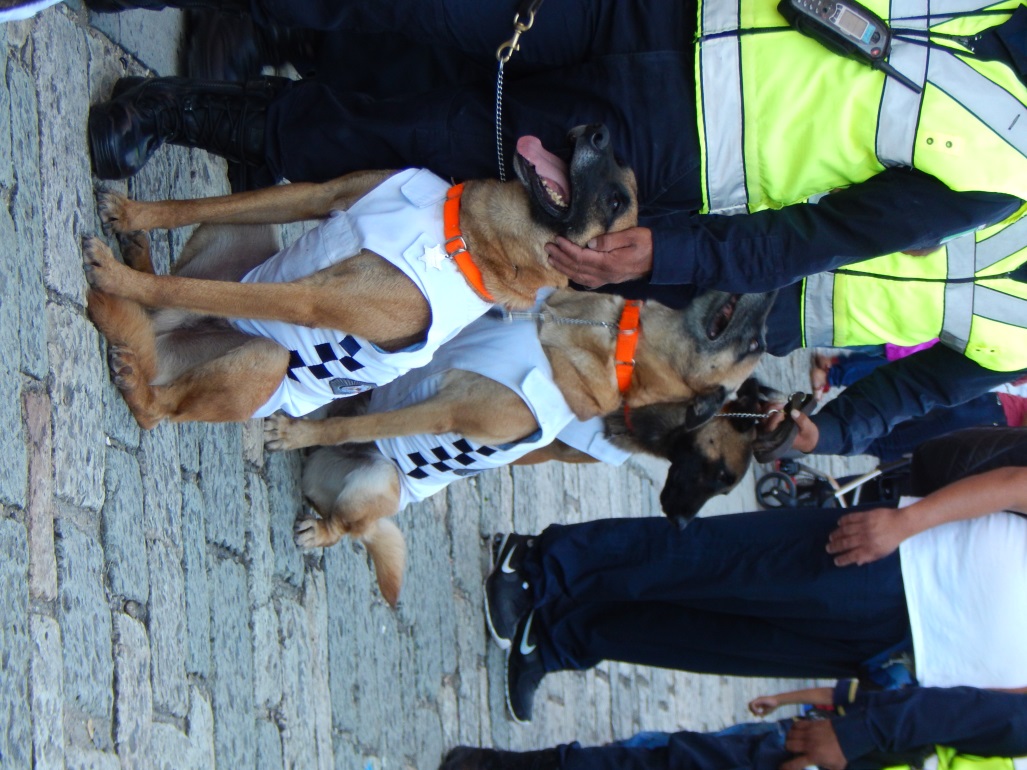 [Speaker Notes: Democracy- the ppl have supreme pwr.  Gov’t acts by & w/ their consent
Republic- ppl choose the leaders who will represent them
Dictatorship- a ruler (or grp acting as 1) holds pwr by force.  Often uses military to stay in office.]
Economic Systems
How people use limited resources to satisfy their wants & needs

Three questions:
What goods & services should we produce?
How should we produce them?
For whom should we produce them?

Common Forms
Traditional economy
Market economy
Command economy
Mixed economy
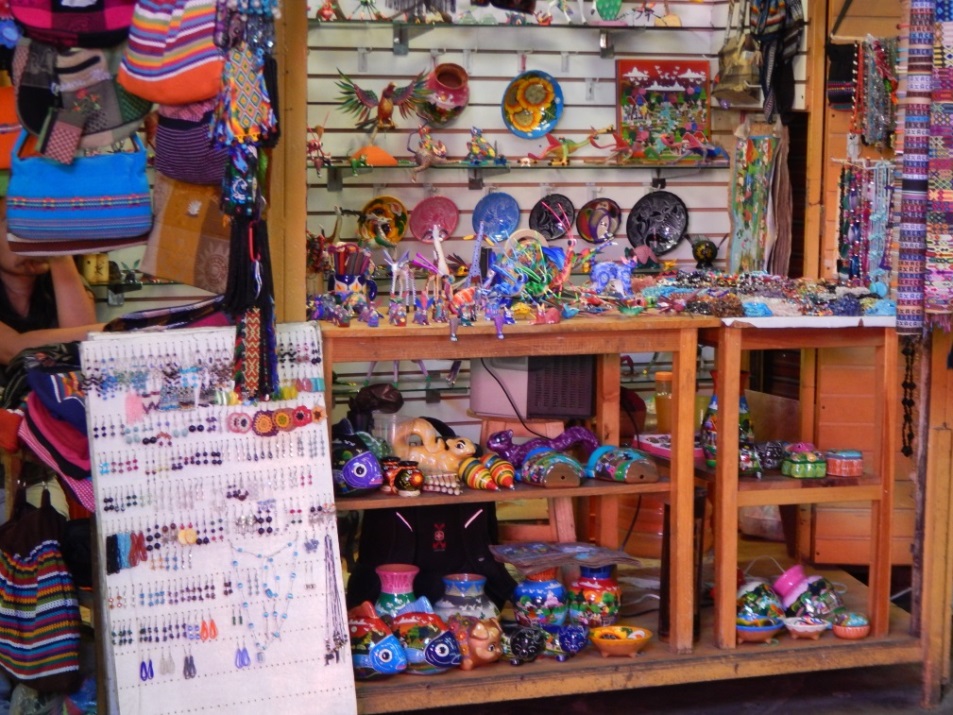 [Speaker Notes: Traditional economy- people produce most of what they need to survive.  Hunting/gathering or farming/herding societies.
Market economy- individuals answer the economic questions by buying & selling goods & services
Command economy- government controls what goods are produced, how they are produced & what they cost.  Individuals have little economic power
Mixed economy- individuals make some decisions & government makes others]
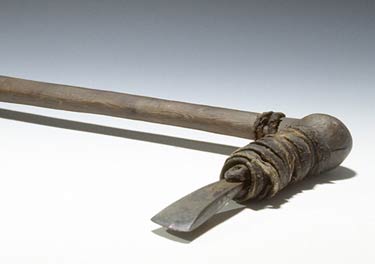 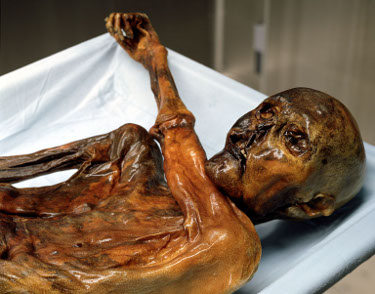 Day 2:Otzi and Culture
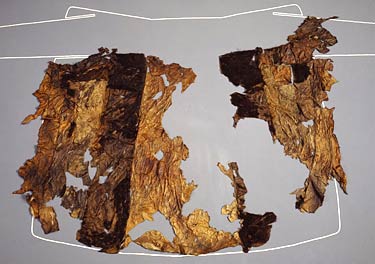 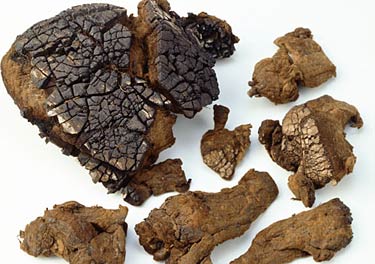 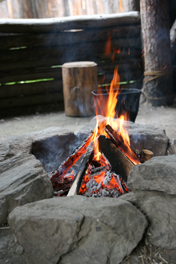 Our goal today is to examine pieces
of evidence and make inferences from them. 

In other words, we’ll look at some of what we know about Otzi by what was found to determine something about his culture at the time of his death.
Introduction
Otzi is a well-preserved natural mummy of a Copper Age man from about 3300 BC.

On September 19, 1991 two German tourists climbing in the Ötztal Alps, near the border between Austria and Italy discovered a frozen body emerging from the glacier.  

This frozen body would become known as the Iceman, and be one of the most exciting scientific discovery of its time.
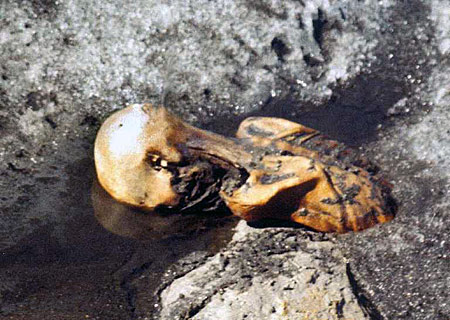 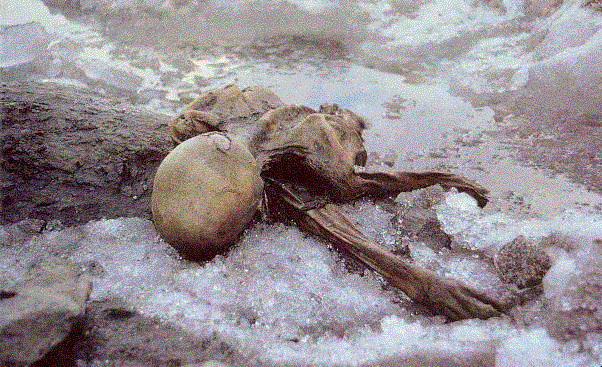 The Body
Ötzi was: 
male
approximately 1.65 meters (5 ft 5 in) tall 
weighed about 50 kilograms
was about 45 years of age.

The body has been extensively examined, measured, X-rayed, and dated. 

Tissues and digestive system contents have been examined microscopically, as have the items found with the body.
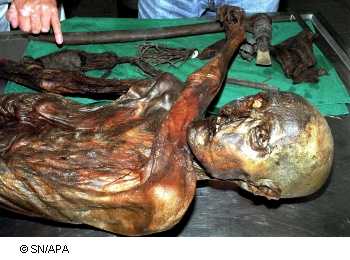 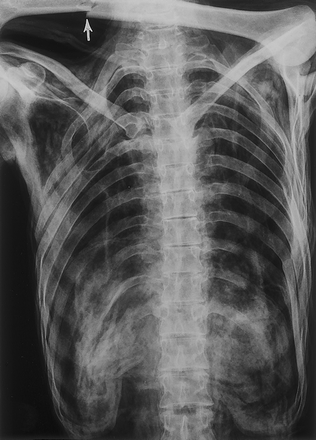 The Body – Stomach Contents
Analysis of Ötzi's intestinal contents showed his last meal contained  red deer meat and was eaten around eight hours before his death. 

The digestive system also had some grain as well as roots and fruits. The grain was a highly processed wheat bran known as einkorn, quite possibly eaten in the form of bread. 

Also, pollen grains were discovered. The pollen was very well preserved, indicating that it had been fresh (a few hours old) at the time of Ötzi's death, which places his death in the spring. Additionally, layers of different pollen help indicate Ötzi's movements.
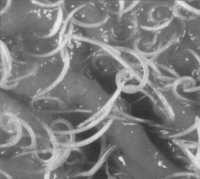 The Body - Health
Ötzi had whipworm, an intestinal parasite. 

During CT scans, it was observed that three or four of his right ribs had been broken. 

His fingernail (only one was found) indicates he was sick three times in the six months before he died.
[Speaker Notes: At this point, students should begin to be able to discuss some of the inferences that can be made. What does the fact that Ötzi had whipworm indicate? The broken ribs?]
The Body - Tattoos
Ötzi had more than 50 tattoos on his body. These consisted of simple dots and lines on were found on his lower spine, behind his left knee, and on his right ankle. 

Using X-rays, it was determined that the Iceman may have had arthritis in his joints. 

It has been suggested that the tattoos may be related to acupuncture.
[Speaker Notes: Discussions around homeopathic medicines- were there specialized roles in society?]
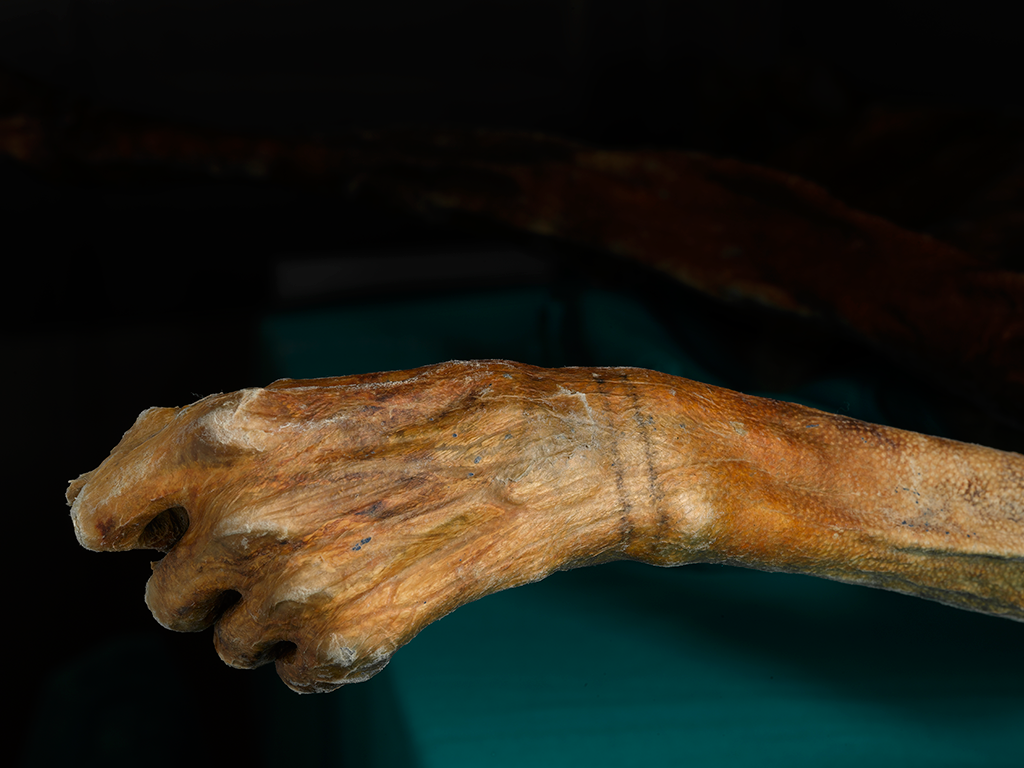 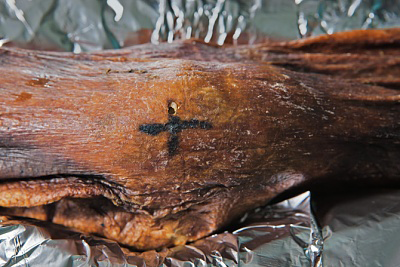 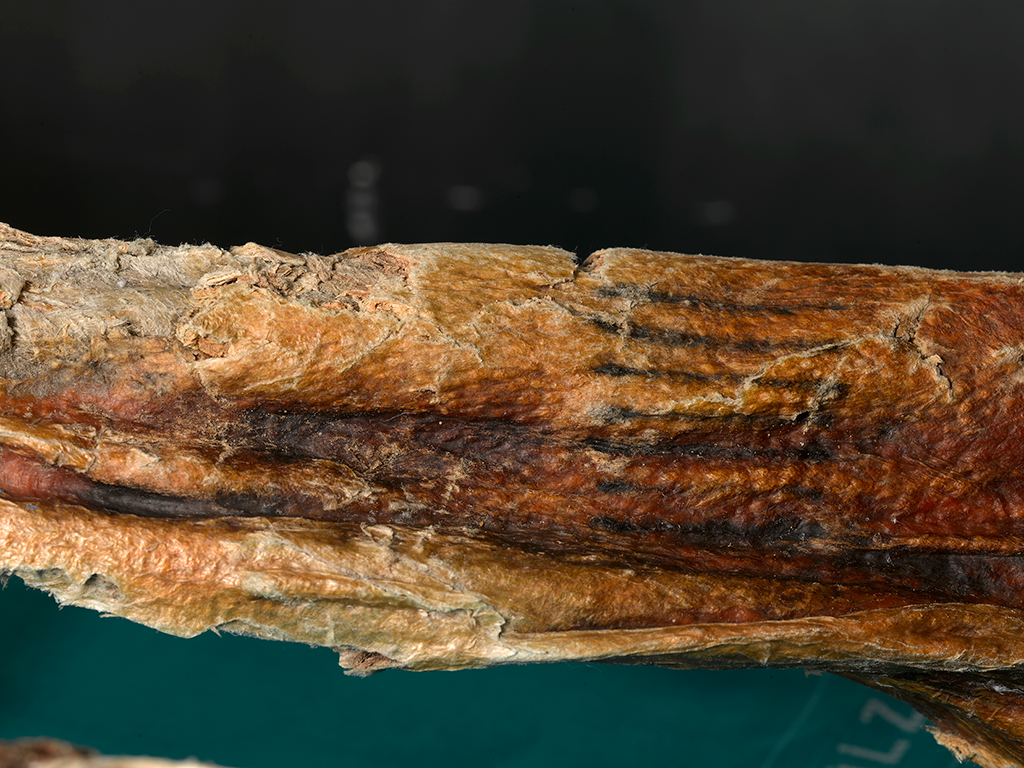 [Speaker Notes: Tattoos found on Otzi]
Clothes
Ötzi's clothes included:
a coat made of woven grass
a belt
a skirt  made of leather
a bearskin cap
a shoe made of bearskin for the soles, deer hide for the top panels, and a netting made of tree bark; soft grass in the shoe and functioned like socks.
[Speaker Notes: The clothing allows for discussions of the knowledge gained by previous generations- how did he know to use these items? Did he make them?]
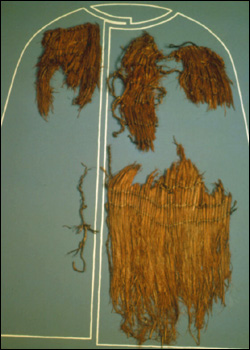 [Speaker Notes: Cape/coat, skirt]
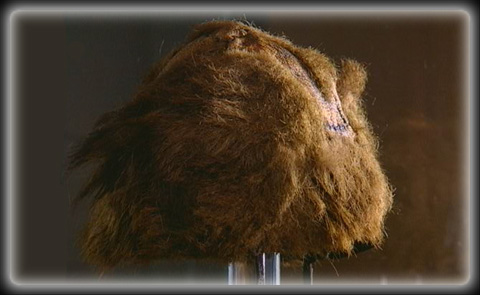 [Speaker Notes: Cap]
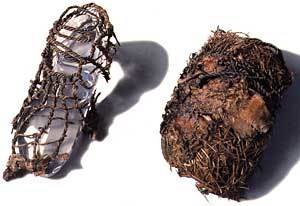 [Speaker Notes: Shoe]
Clothes
The coat, belt, and loincloth were made of strips of leather sewn together with sinew. 

His belt had a pouch sewn to it that contained useful items: a scraper, drill, flint flake, and a dried fungus to be used as tinder.

His shoes were waterproof and wide, designed for walking across snow
[Speaker Notes: Dried fungus- medicine?

Shoes indicate he knew he was travelling, as does the flint]
Items Found with the Iceman
Unfinished Bow
Copper Axe
Backpack
Ibex bones
Two birch containers
Dagger with scabbard
Retoucher
Belt pouch and contents
Two pieces of fungi
Tassel with marble bead
A net of grass string
Quiver and arrows
12/1/2014
Unfinished Bow, Quiver & Arrows
Long bow with quiver
Quiver had 2 arrows ready to use and 12 partly completed shafts
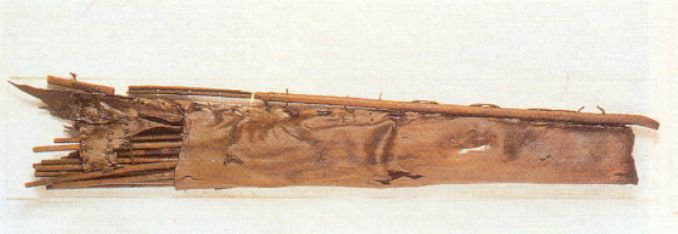 Copper Axe
Skin bound the copper blade to a handle made of yew. 
This is the only prehistoric axe ever found intact.
Made scientists re-examine the use of metals in human history
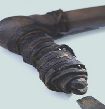 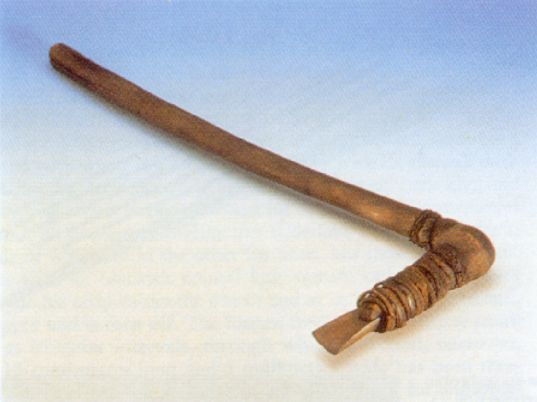 Dagger with scabbard
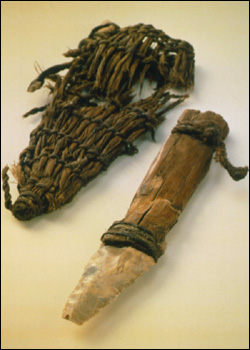 Ash wood handle bound with animal sinew with flint blade.
Scabbard of grass cord and leather strap
Retoucher
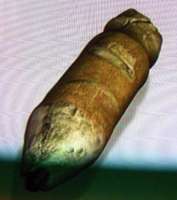 Like a stubby pencil. Stag antler set into wooden handle. Used to sharpen flint tools.
Birch fungi
Antibiotic
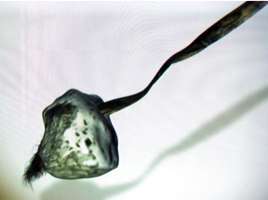 Questions…..
Who was Otzi? 

What was his occupation?

What was he doing in the mountains?

What can Otzi teach us about society in Europe during the Chalcolithic (Copper Age) period?

How did he die?
Day 3:Research project
Culture and the Living World
[Speaker Notes: Title slide]
You will research and create both a written report and class presentation on two or more elements--one plant, one animal--of the living world that has influenced the development of your own culture.
[Speaker Notes: Use the word “biotic” when referring to living elements]
Questions to consider- 

What was/were the important agricultural crops tied to the development of your culture? 

What role did the domestication of animals play in the development of your culture? 

Where do you see these plants and animals in the arts- paintings, stories, other various art forms?
[Speaker Notes: These slides represent the intersection of the living world and culture. Students should begin to understand that much of the foundation of the cultures were based on relationships with the flora and fauna that early societies relied upon. Students are not only researching biological phenomenon, but doing it in a historical and cultural context.]
More questions:
Where did these plants and animals originate? (Were they endemic to the environment, or were the imported from elsewhere?)

Are there any cultural customs or traditions that were built around these? 

Do these still exist today?
[Speaker Notes: Next set of slides- these begin to bring the student to current times- how did culture become complicated? Also, by understanding the origins of the species being researched, students have the opportunity to study endemic vs. nonnative species. This may overlay a historical aspect to their studies- what other people may have influenced the development of that student’s culture?]
More questions:
Are these plants and animals still prevalent in your culture? 

If not, why do you think this is? 

Are there any issues surrounding these plants and animals currently?

How does your culture deal with these issues?
[Speaker Notes: More of a focus on time- bridging the past to the present. This part of the research also allows students to learn about what current issues might be facing species within their own ancestral environments, and link any scientific advancements and/or issues facing the use of these species.]
You will research and create both a written report and class presentation on two or more aspects of the living world that has influenced the development of your own culture.
Your assignment:

One minimum 3 page research paper
Identify at least one plant and one animal species that are a 	part of your cultural development
12 point, Times New Roman font
Single spaced
1” margins
Address a minimum of SEVEN (7) of the questions raised
Include a reference page (does not count toward the three)

Presentation
Five minute PowerPoint or Prezi presentation based on the paper you wrote
[Speaker Notes: Handout needed- include all questions given within the slides as well as grading rubric]